Bringing Pop Culture into Our Classrooms
Jon Weldon
Concept Schools

http://english.conceptschools.net/?page_id=772
The Bed Intruder
Concept Schools ELA curriculum includes numerous other “texts”:
Concept ELA Curriculum
Common Core Standards and Pop Culture
Grade 6 – Literature: Integration of Knowledge and Ideas
7. Compare and contrast the experience of reading a story, drama, or poem to listening to or viewing an audio, video, or live version of the text, including contrasting what they “see” and “hear” when reading the text to what they perceive when they listen or watch.
9. Compare and contrast texts in different forms or genres (e.g., stories and poems; historical novels and fantasy stories) in terms of their approaches to similar themes and topics

Grades 9-10 – Listening and Speaking
2. Integrate multiple sources of information presented in diverse media or formats (e.g., visually, quantitatively, orally) evaluating the credibility and accuracy of each source.
Grades 9-10 – Literature: Integration of Knowledge and Ideas
7. Analyze the representation of a subject or a key scene in two different artistic mediums, including what is emphasized or absent in each treatment (e.g., Auden’s “Musée des Beaux Arts” and Breughel’s “Landscape with the Fall of Icarus”). 

Grades 11-12 – Literature: Integration of Knowledge and Ideas
7. Analyze multiple interpretations of a story, drama, or poem (e.g., recorded or live production of a play or recorded novel or poetry), evaluating how each version interprets the source text. (Include at least one play by Shakespeare and one play by an American dramatist.)
What are your literacies?
What does a textual day in your life look like?
What kinds of “texts” do you regularly read?
What kinds of “texts” do your students regularly read?
Analysis of a Textual Day in Your Life
How do you view pop culture?
“I wish that teachers listened to the music we like and would learn some of the dances through watching the videos. It would be really cool for a teacher to ask me how to do a dance or learn about a song. We could get to know teachers some, and teachers could get to know us some.”
			-Interview with a 7th grade student
“I don’t look to using popular culture for its own sake. I have to see some connection to the standards, and I also have to be able to achieve some connection to it myself. Essentially, it’s as much about my popular culture if not more than the students.”
			-Interview with a high school English teacher
3 Ways of View Pop Culture
1. Mass Culture
Assumed that audience passively accepts the text and meanings intended by producer (writer)
Low culture
For pleasure
News Clip – Woman Wakes up to find Intruder in Her Bed
2. Folk Culture
Texts have no inherently produced meaning
Important part of people’s lives
Focus on how the audience (not producer) uses the text
Examples: jeans, cellphones, birth of hiphop
3. Everyday Culture
Assumed that both producers (writer) and audiences (reader) have the power to create meaning
Important part of people’s lives, for learning identities and beliefs
Focus on both producer’s intended meaning and audience’s created meaning
Shepard Fairey
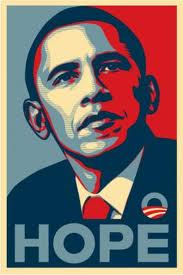 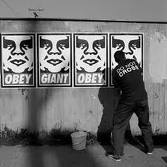 3 Ways of Viewing Pop Culture
Mass Culture
Folk Culture
Everyday Culture
Allows the most potential as meanings are constantly creating according to social and cultural contexts
Multimodal in nature
Multimodality
So much of pop culture is multimodal
Ron Clarke Academy’s “Vote However You Like”
Not just the text on a page
This then gets into what we mean by “new literacies”
Anything can be multimodal now with videos and software so easy and prevalent
performative and visual modes play a larger role in creating meaning
Inanimate Alice
http://inanimatealice.com/episode1/index.html
Lots of resources at the site: www.inanimatealice.com
Advantages of Multimodal Texts
Distributes meaning across linguistic, visual, aural, and performative modes at the same time
touches on our multiple ways of learning – Gardner’s multiple intelligences and learning styles
empowers students by allowing them chances to comprehend texts based on their own experiences
NOT about catering to a shortened attention span or lowering our standards
Intertextuality – focuses students’ attention on how texts work off or inform each other
Very important for instruction to give students opportunities to negotiate a producer’s (writer’s) assigned meaning with one that is personally acceptable to them
4 Primary Ways of Integrating Pop Culture into Your Classroom
1. Connections
Connect “irrelevant” content to students’ personal lives
For example: “Mysterious Worlds” Unit in 6th grade includes scary movie soundtracks:
Show clips of some scary movies. Discuss how the music affects your viewing of the scene
Draw attention to plot development
Create a scary soundtrack to parts of A Wrinkle in Time or other novel your class is reading
Then do the Sound Movie activity on page 44.
Jaws – the skier scene
Psycho – the shower scene
2. Cultural Capital (Allegiances)
Recognizes the value of a cultural experience
Values the power of knowledge about particular popular texts within different groups
Encourage students to bring texts that are normally ignored
For example: Using blogs and social networks for discussion (Nings)
Example: Create a Soundtrack
Credit to Ms. Jack at HSA Denison Middle
Album Cover, list of songs and lyrics
Also an example of this in the curriculum guide on page 48 – The Album Cover Project
3. Critical Awareness
Should naturally be a part of the curriculum to develop critical awareness
Deepens students understanding of self and others
Questions how texts are produced and consumed:
What is represented in the text?
Who is the intended audience?
Why do audiences like this text?
Who benefits from using this text?
Who is left out or silenced in this text?
Movies and Films
Ms. Carter’s lesson
Should never show a movie for a whole class period
Better to choose a clip or two and just show that
Hiphop Poetry Unit
Combines first 3 models:
Connections
Cultural Capital
Critical Awareness

Connect to the canon
Compare to other poems
Students create their own poems/rhymes
A word about hiphop/rap
Be careful. 
Be respectful.
Show lyrics both on paper and as music.
Many different types. Be certain of the type you want.
Multimodal. Think about what mode you want to focus on.
4. Recontextualized
Incorporates parts of the other models
Provides opportunities for students to build new knowledge and to transform pop culture texts for new purposes
How can instruction both value students’ enjoyment and transform meaning and understanding?
“The Bed Intruder” at the BET Awards
Various Internet Resources
www.popculturemadness.com
www.rottentomatoes.com – movie reviews
www.allmusic.com
www.readwritethink.com – many lesson plans
www.zamzar.com – convert video files
Photo Story 3 - http://www.microsoft.com/windowsxp/using/digitalphotography/PhotoStory/default.mspx
Conclusion – the 3 R’s of Pop Culture Pedagogy
Reflective
Responsible
Respectful